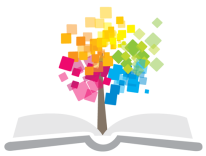 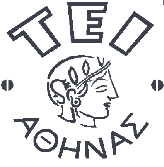 Ανοικτά Ακαδημαϊκά Μαθήματα στο ΤΕΙ Αθήνας
Διατροφή- Διαιτολογία
Ενότητα 17: Διατροφή και υπέρταση
Αναστασία Κανέλλου, καθηγήτρια
Τμήμα Ιατρικών Εργαστηρίων
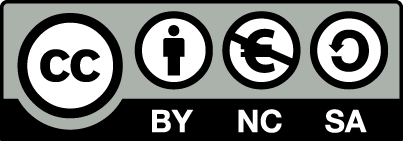 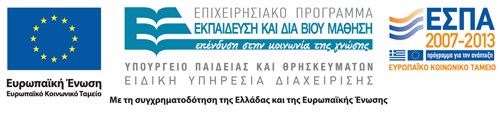 Ορισμός
Στενεύουν μικρά περιφερειακά αγγεία -> δημιουργούν αντίσταση -> δυσκολεύουν ροή αίματος (στην ανάπαυλα  καρδιάς) -> αυξάνει παθολογικά κυρίως ή διαστολική πίεση  
80 % πρωτογενής υπέρταση
20% δευτερογενής υπέρταση (από άλλες αιτίες)
Παράγοντες που συμβάλλουν στην εκδήλωση
Ηλικία
Κληρονομικότητα
Υπέρβαρος
Αλμυρές τροφές
Έλλειψη φυσικής δραστηριότητας
Άγχος
κάπνισμα
Συμπτώματα
Στατιστικές / οριακές τιμές
Περισσότεροι από 50% των καρδιοπαθών πεθαίνουν από τις συνέπειες της υπέρτασης
20% πληθυσμού πάσχει από υπέρταση
Ύψος πίεσης μετριέται σε mm Hg 
Κατάσταση ηρεμίας 120/80 mm Hg 
Συστολική πίεση 120 mm Hg – συστολή καρδιάς
Διαστολική πίεση 80 mm Hg  - χαλάρωση καρδιακού μυός
Φυσιολογικές τιμές 140/90 mm Hg 
Υπέρταση 160/950 mm Hg 
Οριακές τιμές 140/90 mm - Hg 160/95 mm Hg
Σχέση υπέρτασης, δυσλιπιδαιμίας, διαβήτη
υπέρταση προκαλεί
καρδιακή ανεπάρκεια  
εγκεφαλικό επεισόδιο
Αρτηριοσκλήρυνση (<- προκαλείται από διαβήτη και από δυσλιπιδαιμία)  και προκαλεί
Εμφραγμα μυοκαρδίου
Μαλάκυνση εγκεφάλου
Νεφρική ανεπάρκεια
Θεραπευτικά μέτρα
Διαιτητική αγωγή σε ελαφρές μορφές
Φαρμακευτική αγωγή σε βαριές μορφές 
Συνδυασμός των δύο
Διαιτητική αγωγή
Μείωση ενεργειακής πρόσληψης σε υπέρβαρους
Μείωση αλατιού δηλαδή νατρίου  Νa
Αύξηση της πρόσληψης καλίου (είναι ανταγωνιστής Νa)
Σχετικά ψηλή πρόσληψη απαραίτητων λιπαρών οξέων με έμφαση στα ω-3 λιπαρά οξέα, χωρίς περιορισμό του ελαιολάδου για τους Μεσογειακούς πληθυσμούς
Διαιτητική αγωγή για το αλάτι NaCl
Μείωση αλατιού γιατί προκαλεί κατακράτηση υγρών
Αυστηρά φτωχή δίαιτα σε αλάτι: Ως 1 γρ αλατιού / ημέρα (= 0,4 γρ νατρίου)
Φτωχή σε αλάτι : Ως 3 γρ αλατιού / ημέρα (= 1,2 γρ νατρίου)
Μειωμένη σε αλάτι: Ως 6 γρ αλατιού / ημέρα (= 2,4 γρ νατρίου) σε συνδυασμό με φαρμακευτική αγωγή
Ανάλατες τροφές
Αποφεύγονται 
Έτοιμες τροφές, junk food, σνακ, αλλαντικά, τυριά, μπισκότα, ψωμί, αναψυκτικά
Όχι χρήση αλατιέρας στο μαγείρεμα
Προσθήκη μυρωδικών/ μπαχαρικών και ελαιολάδου για γεύση
Κατάλληλο μαγείρεμα πχ στον ατμό
Υποκατάστατα άλατος στο εμπόριο (πικρή γεύση)
Τροφές με κάλιο
Ξερά φρούτα
Πατάτες
Λαχανικά
Όσπρια
Φρούτα ιδιαίτερα η μπανάνα
Λιπαρά οξέα, καφές, οινόπνευμα
Ιδιαίτερα ω-3 στο ψάρι, ξηροί καρποί
3-4 φλιτζάνια καφέ επιτρέπονται
Οινόπνευμα: όπως οι γενικές συστάσεις 
3 κρασάκια οι άντρες/ημέρα
1 ποτηράκι κρασί οι γυναίκες /ημέρα
Διατροφικά θέματα στην υπέρταση
Το πορτοκάλι δεν ανεβάζει την πίεση (το αντίθετο)
Η καφεΐνη δεν ανεβάζει την πίεση
Το 50% των υπερτασικών αντιδρούν στο αλάτι, όχι όλοι
Το σκόρδο ουσιαστικά δεν συμβάλει στη θεραπεία 
8% απώλεια βάρους μειώνει αρτηριακή πίεση
Γενικές οδηγίες
Τέλος Ενότητας
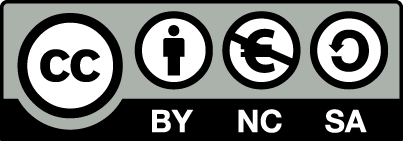 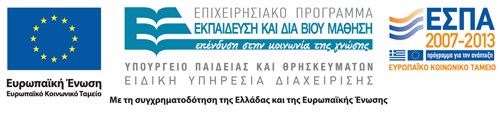 Σημειώματα
Σημείωμα Αναφοράς
Copyright Τεχνολογικό Εκπαιδευτικό Ίδρυμα Αθήνας, Αναστασία Κανέλλου 2014. Αναστασία Κανέλλου. «Διατροφή- Διαιτολογία. Ενότητα 17: Διατροφή και υπέρταση». Έκδοση: 1.0. Αθήνα 2014. Διαθέσιμο από τη δικτυακή διεύθυνση: ocp.teiath.gr.
Σημείωμα Αδειοδότησης
Το παρόν υλικό διατίθεται με τους όρους της άδειας χρήσης Creative Commons Αναφορά, Μη Εμπορική Χρήση Παρόμοια Διανομή 4.0 [1] ή μεταγενέστερη, Διεθνής Έκδοση.   Εξαιρούνται τα αυτοτελή έργα τρίτων π.χ. φωτογραφίες, διαγράμματα κ.λ.π., τα οποία εμπεριέχονται σε αυτό. Οι όροι χρήσης των έργων τρίτων επεξηγούνται στη διαφάνεια  «Επεξήγηση όρων χρήσης έργων τρίτων». 
Τα έργα για τα οποία έχει ζητηθεί και δοθεί άδεια  αναφέρονται στο «Σημείωμα  Χρήσης Έργων Τρίτων».
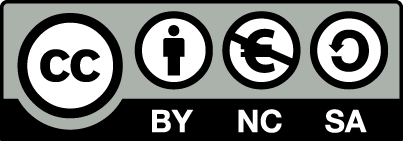 [1] http://creativecommons.org/licenses/by-nc-sa/4.0/ 
Ως Μη Εμπορική ορίζεται η χρήση:
που δεν περιλαμβάνει άμεσο ή έμμεσο οικονομικό όφελος από την χρήση του έργου, για το διανομέα του έργου και αδειοδόχο
που δεν περιλαμβάνει οικονομική συναλλαγή ως προϋπόθεση για τη χρήση ή πρόσβαση στο έργο
που δεν προσπορίζει στο διανομέα του έργου και αδειοδόχο έμμεσο οικονομικό όφελος (π.χ. διαφημίσεις) από την προβολή του έργου σε διαδικτυακό τόπο
Ο δικαιούχος μπορεί να παρέχει στον αδειοδόχο ξεχωριστή άδεια να χρησιμοποιεί το έργο για εμπορική χρήση, εφόσον αυτό του ζητηθεί.
Επεξήγηση όρων χρήσης έργων τρίτων
Δεν επιτρέπεται η επαναχρησιμοποίηση του έργου, παρά μόνο εάν ζητηθεί εκ νέου άδεια από το δημιουργό.
©
διαθέσιμο με άδεια CC-BY
Επιτρέπεται η επαναχρησιμοποίηση του έργου και η δημιουργία παραγώγων αυτού με απλή αναφορά του δημιουργού.
διαθέσιμο με άδεια CC-BY-SA
Επιτρέπεται η επαναχρησιμοποίηση του έργου με αναφορά του δημιουργού, και διάθεση του έργου ή του παράγωγου αυτού με την ίδια άδεια.
διαθέσιμο με άδεια CC-BY-ND
Επιτρέπεται η επαναχρησιμοποίηση του έργου με αναφορά του δημιουργού. 
Δεν επιτρέπεται η δημιουργία παραγώγων του έργου.
διαθέσιμο με άδεια CC-BY-NC
Επιτρέπεται η επαναχρησιμοποίηση του έργου με αναφορά του δημιουργού. 
Δεν επιτρέπεται η εμπορική χρήση του έργου.
Επιτρέπεται η επαναχρησιμοποίηση του έργου με αναφορά του δημιουργού.
και διάθεση του έργου ή του παράγωγου αυτού με την ίδια άδεια
Δεν επιτρέπεται η εμπορική χρήση του έργου.
διαθέσιμο με άδεια CC-BY-NC-SA
διαθέσιμο με άδεια CC-BY-NC-ND
Επιτρέπεται η επαναχρησιμοποίηση του έργου με αναφορά του δημιουργού.
Δεν επιτρέπεται η εμπορική χρήση του έργου και η δημιουργία παραγώγων του.
διαθέσιμο με άδεια 
CC0 Public Domain
Επιτρέπεται η επαναχρησιμοποίηση του έργου, η δημιουργία παραγώγων αυτού και η εμπορική του χρήση, χωρίς αναφορά του δημιουργού.
Επιτρέπεται η επαναχρησιμοποίηση του έργου, η δημιουργία παραγώγων αυτού και η εμπορική του χρήση, χωρίς αναφορά του δημιουργού.
διαθέσιμο ως κοινό κτήμα
χωρίς σήμανση
Συνήθως δεν επιτρέπεται η επαναχρησιμοποίηση του έργου.
Διατήρηση Σημειωμάτων
Οποιαδήποτε αναπαραγωγή ή διασκευή του υλικού θα πρέπει να συμπεριλαμβάνει:
το Σημείωμα Αναφοράς
το Σημείωμα Αδειοδότησης
τη δήλωση Διατήρησης Σημειωμάτων
το Σημείωμα Χρήσης Έργων Τρίτων (εφόσον υπάρχει)
μαζί με τους συνοδευόμενους υπερσυνδέσμους.
Χρηματοδότηση
Το παρόν εκπαιδευτικό υλικό έχει αναπτυχθεί στo πλαίσιo του εκπαιδευτικού έργου του διδάσκοντα.
Το έργο «Ανοικτά Ακαδημαϊκά Μαθήματα στο ΤΕΙ Αθηνών» έχει χρηματοδοτήσει μόνο την αναδιαμόρφωση του εκπαιδευτικού υλικού. 
Το έργο υλοποιείται στο πλαίσιο του Επιχειρησιακού Προγράμματος «Εκπαίδευση και Δια Βίου Μάθηση» και συγχρηματοδοτείται από την Ευρωπαϊκή Ένωση (Ευρωπαϊκό Κοινωνικό Ταμείο) και από εθνικούς πόρους.
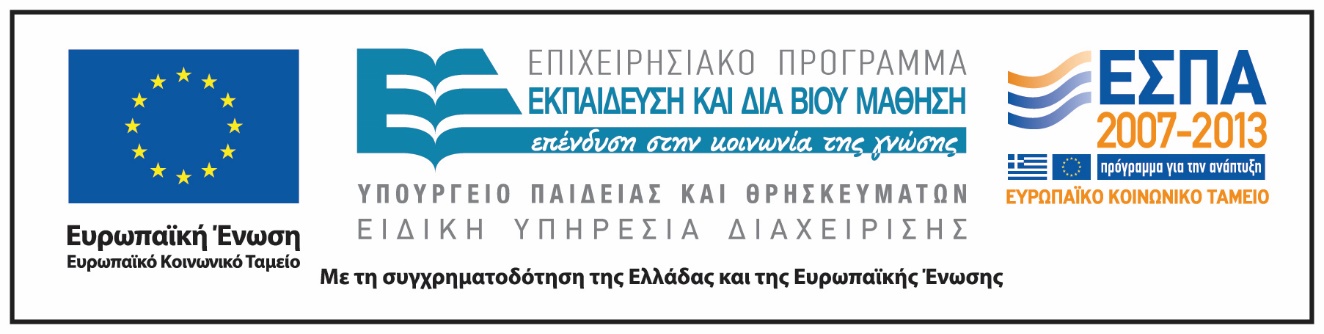